ХАЛАТОбработка  подборта в халате
Составила: Ефимова Ирина Ивановна
План работы по пошиву халата
1. Раскроить воротник.
2. Обработать вытачки.
3. Соединить кокетки с деталями переда.
4. Обработать плечевые и боковые срезы.
5. Обработать воротник и подборта.
6. Соединить воротник с горловиной, одновременно обтачать подборта.
7. Обработать нижний срез.
8. Обработать рукава и соединить с проймами.
9. Обработать карманы и соединить с полочками.
10. Разметить и обработать петли.
11. Пришить пуговицы.
12. Отутюжить готовое изделие.
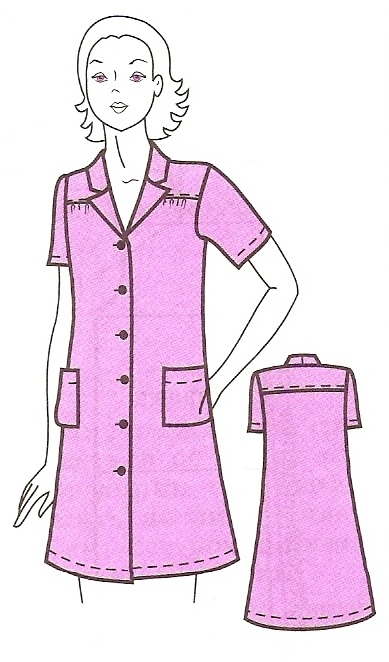 Машинные швы
1. Шов вподгибку с закрытым срезом.
2. Накладной.
3. Стачной.
4. Обтачной
5. Двойной.
1.                           


2.          


3.

4.                         5.
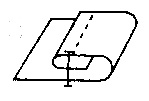 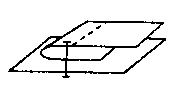 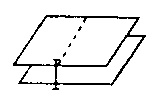 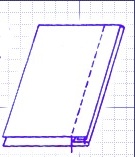 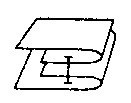 Детали халата
Игра «Зашифрованные слова»
Подборт

Изделие


Воротник
Инструкционная карта
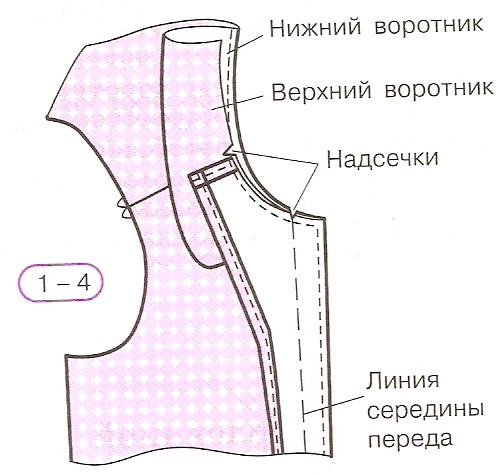 1. Соединить подборта с изделием до рассечек.
2. Вложить воротник, вметать и втачать в горловину.
3. Вывернуть подборта, выправить углы и выметать шов.
4. Подогнуть срез втачивания верхнего воротника и настрочить.
5. Прикрепить верхние края подборта.
6. Приутюжить шов втачивания и воротник.
1-3


4-5



6
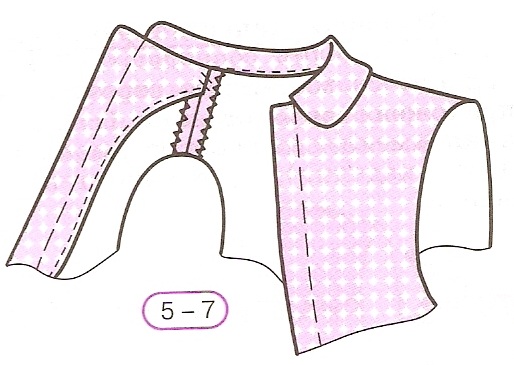 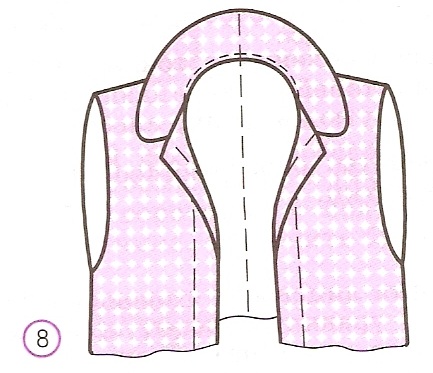 Правила техники безопасности
1.





2.
3.





4.
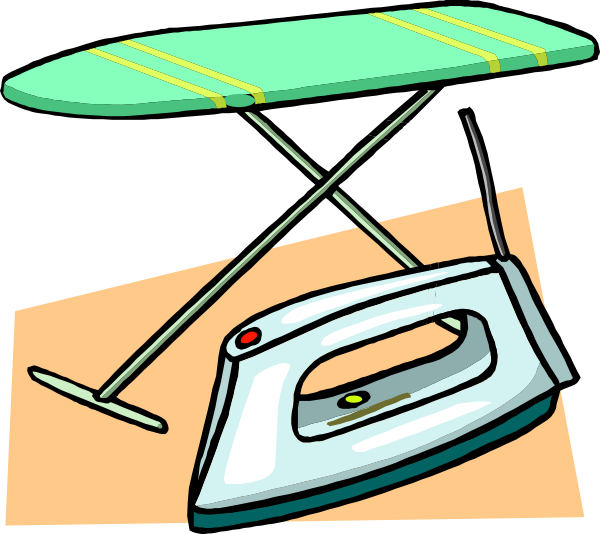 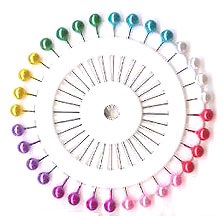 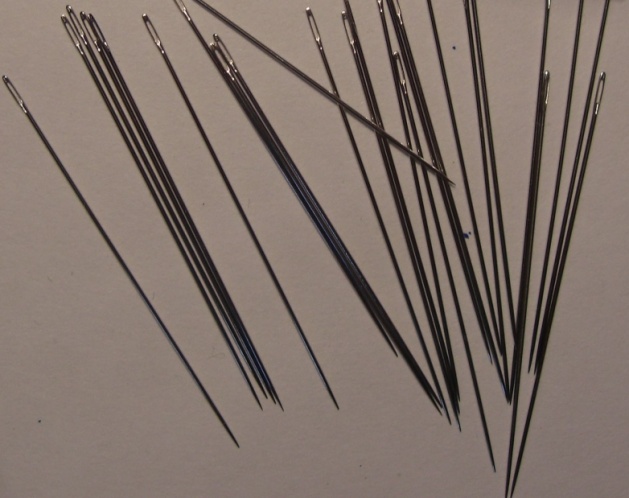 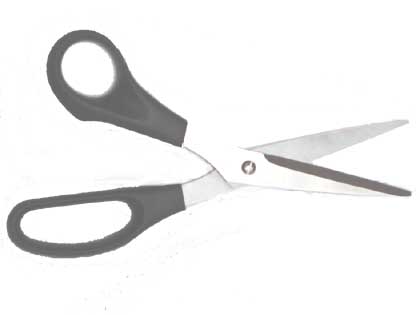 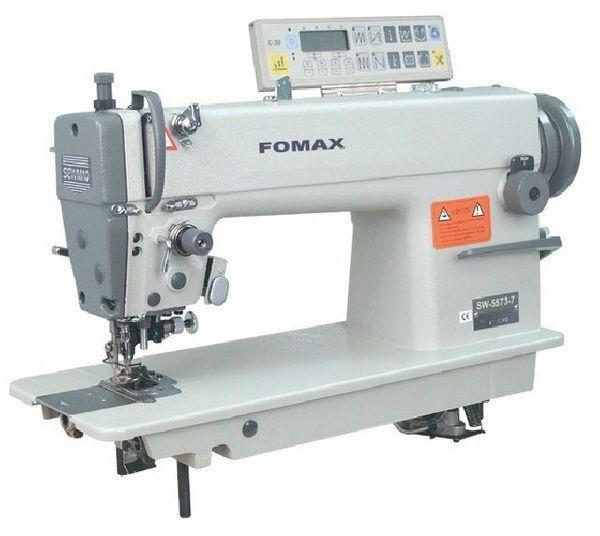 Практическая работа
Работа по инструкционным картам 
Проверка качества работы
1. Машинная строчка ровная, на 1-2 мм от края подгиба.
2. Углы бортов и воротника хорошо выправлены.
3. Концы воротника и уступы бортов имеют одинаковые размеры (проверить путем складывания изделия).
4. Влажно-тепловая обработка выполнена качественно.
Ответы на вопросы
К какой группе относится халат?
Назначение халата
К плечевой

Для дома
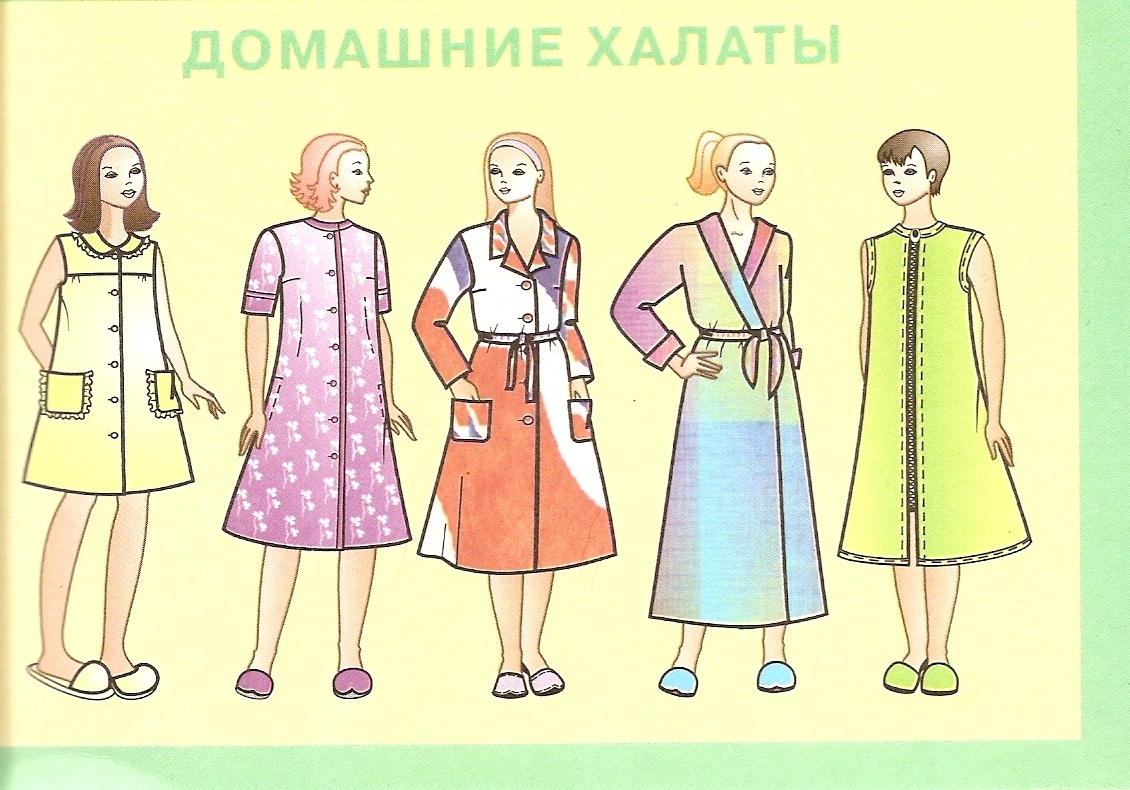 3.              Прямой,                 свободный, полу-
прилегающий, приталенный
3. Какие силуэты могут быть у халата?
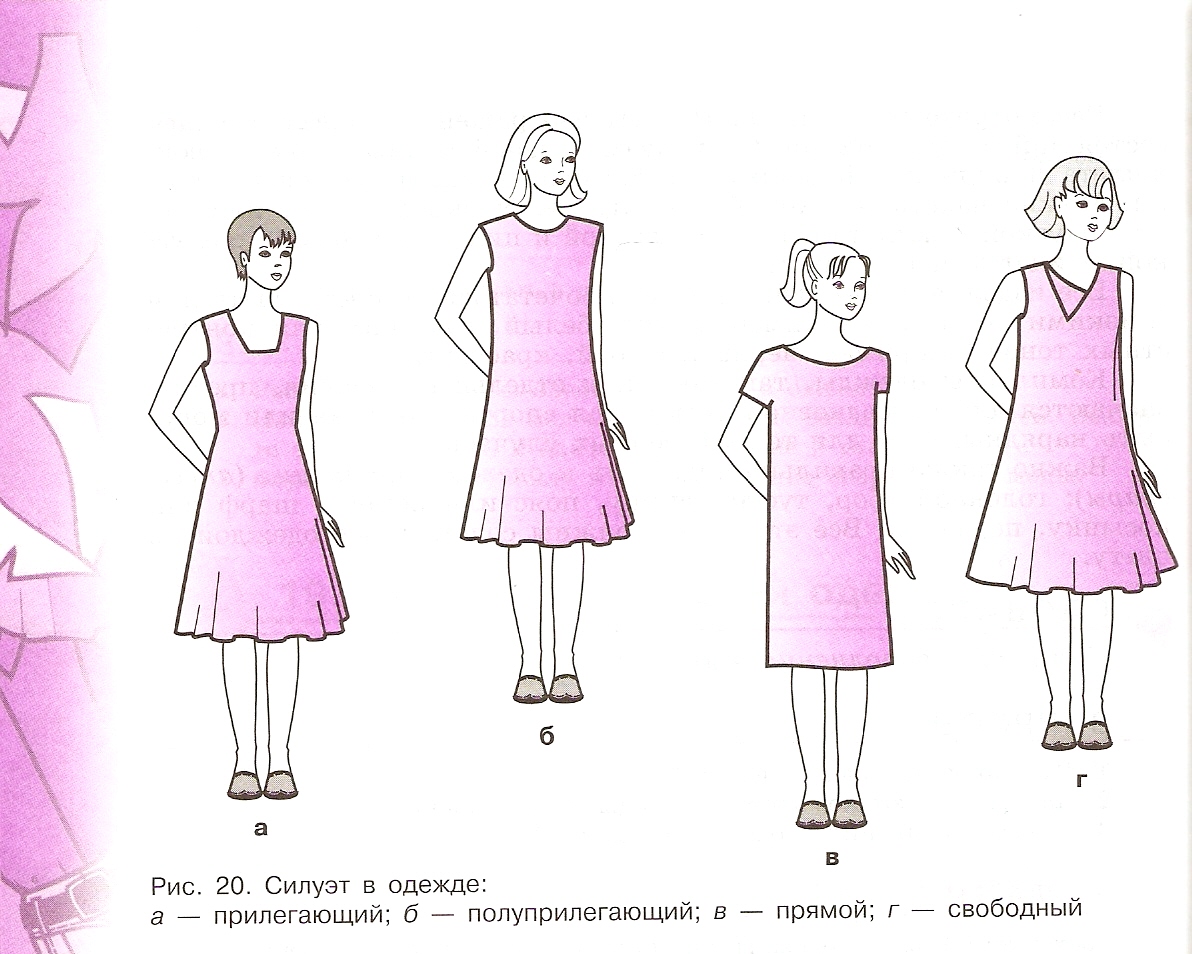 4. Из каких тканей шьют халаты?
4. Х/б, лен, шелк
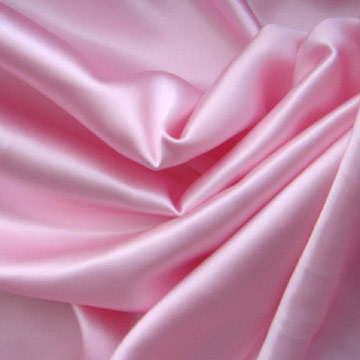 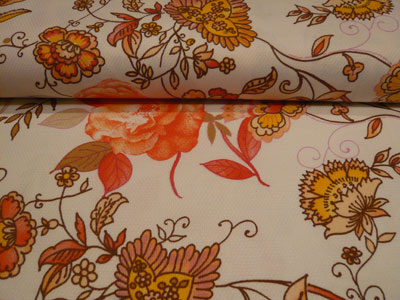 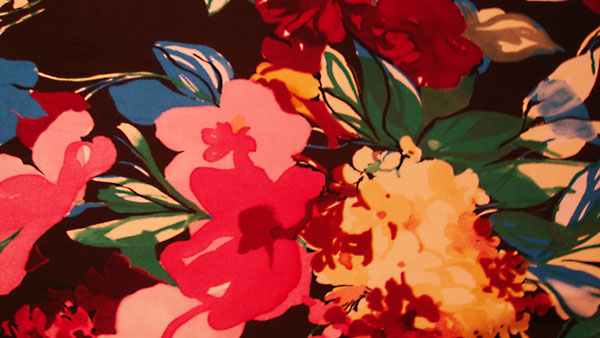 5. Назовите детали халата
6. Какие из них непарные?
5. Полочки, спинка, кокетки, рукава, воротник, карман, подборта
6. Спинка, карман
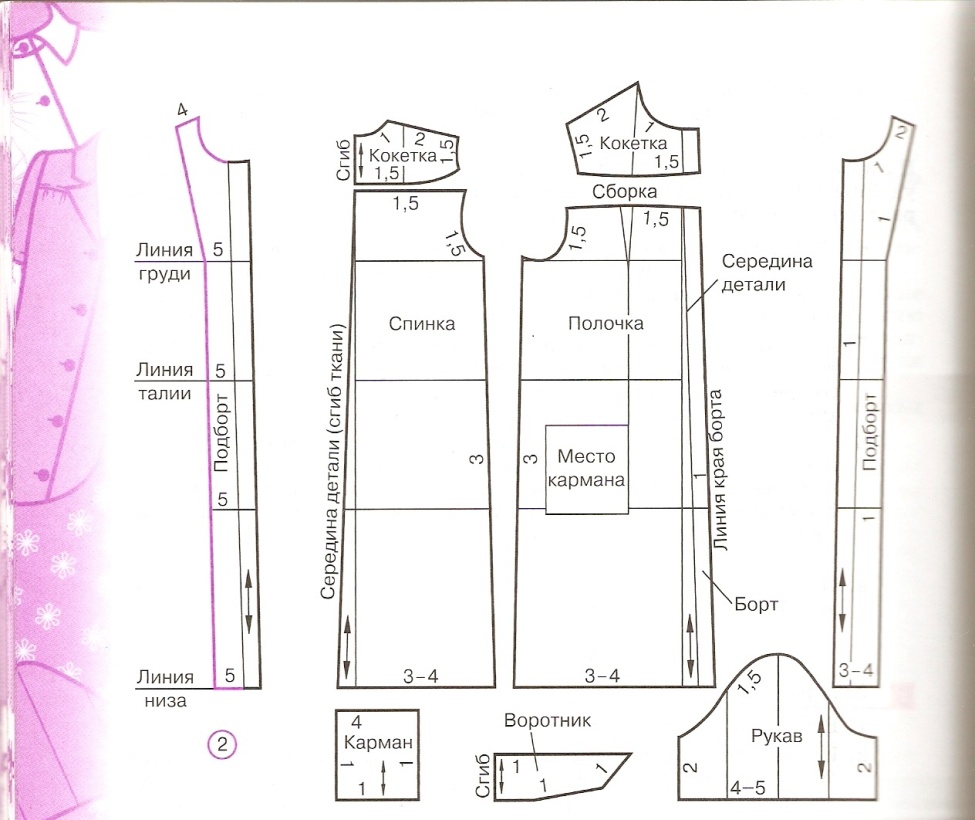 Тема следующего урока
Обработка нижнего среза
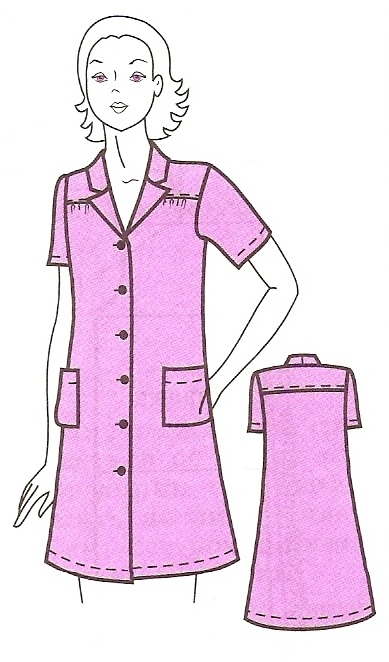